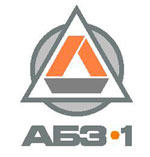 Пути управления качеством органических вяжущих.  
Производственный опыт и инновационные разработки ГК « АБЗ-1»
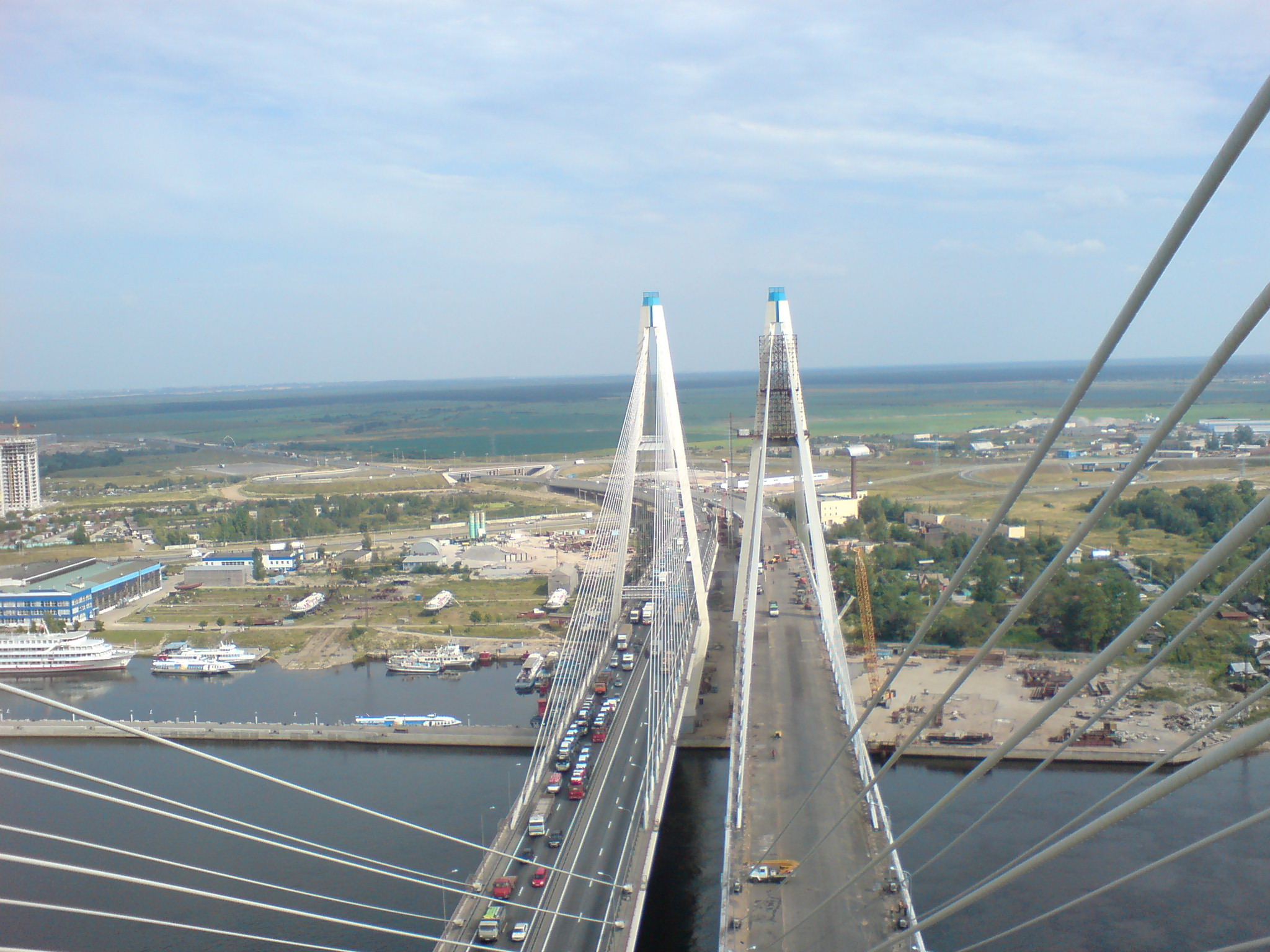 www.abz-1.ru
Майданова Наталья Васильевна
Сочи,  2016 г.
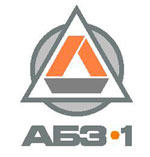 ГРУППА КОМПАНИЙ «АБЗ-1» Направления деятельности
2
Генеральный подряд в  дорожно-мостовом  строительстве
	ЗАО «АБЗ-Дорстрой» 	около 100 инженерно-технических работников
	
  Дорожно-строительные работы 
  ООО «ДСК АБЗ-Дорстрой» ; ЗАО «Экодор» ; ООО «СМУ-43»     500 единиц техники


 Производство дорожно-строительных материалов 
	ОАО «АБЗ-1»  (c 1932г.)   7 заводов мощностью 1,5 млн. тонн асфальта в год, ,   что  составляет  более  20 %  общего объема рынка данной продукции  в Санкт-Петербурга     и  Ленинградской области.
  
       
Логистика  дорожно-строительных материалов и сырья
	ООО «АБЗ-Автотранс», ЗАО «СКС», ЗАО «Геоформ»     2 млн. тонн груза  ежегодно
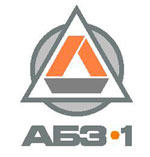 ГРУППА КОМПАНИЙ «АБЗ-1» Направления деятельности
3
Группа компаний «АБЗ-1» поддерживает статус лидера среди предприятий Северо-западного региона по внедрению инновационных технологических решений в сфере дорожного строительства благодаря:
Обновлению техники и оборудования по мировым стандартам
Квалифицированному персоналу
Научно-исследовательской работе
Сотрудничеству с технологическими лидерами отрасли
Внедрению новых продуктов и услуг
ЛАБОРАТОРИЯ 
( входной, приемо-сдаточный, операционный, периодический  контроль, исследовательская деятельность)
Аттестат аккредитации   RA.RU.21АЕ17 ( дата включения аккредитованного лица в реестр  10.09.2015)

Члены европейских  ассоциаций :  IMAA and EAPA
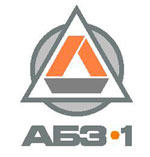 Межгосударственная  работа по исследованию 
нефтяных битумов
4
ЦЕЛЬ – проведение совместной  межгосударственной  работы по исследованию нефтяных битумов различных производителей, организуемой  EAPA для членов ассоциации.
ЗАДАЧИ:
 Определение физико-механических испытаний по методикам ГОСТ и EN;
Определение содержания твердых парафинов и определение взаимосвязи с реологическими характеристиками;
Определение реологических характеристик по методологии Суперпейв;
 Определение содержания металлов;
 Определение структурных параметров битумов и их компонентов методом ИК– спектроскопии;
Анализ результатов, выявление зависимостей  
УЧАСТНИКИ
ОАО « АБЗ-1» ( СПБ)
Инженерный факультет университета Dokuz Eylul (Турция).
Химический факультет СПбГЭУ ( СПБ)
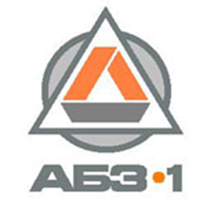 ОБЪЕКТЫ ИССЛЕДОВАНИЯ
5
Отечественные образцы предоставлены ОАО «Асфальтобетонный завод № 1» (Санкт-Петербург) 
Зарубежные образцы предоставлены инженерным факультетом университета Dokuz Eylul (Турция).
IZMIR (Турция, НК « Tupras», нефти из Ирака, Азербайджан, Сирия)
BUTMAN (Турция,  НК « Tupras», собственное месторождение )
TURKMENISTAN (Туркменистан) 
KWASHY (Ирак)
BEAJY (Ирак) 
  R3-   БНД 60/90  ( НК 1,  ГОСТ 22245)
 R 5 -  БНД 60 /90 ( НК 2,  ГОСТ 22245) 
 R 4 -  БНД 70 /100 ( НК 2 , ПНСТ 1-2012)
 R 6 -  БДУ 70/100  ( НК 3 , СТО)
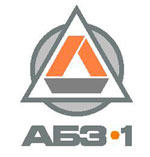 СОДЕРЖАНИЕ   ПАРАФИНОВ
6
Два метода 
1. Метод дистилляции (  EN 12606-1, ГОСТ 33139 Б)
2. Метод DSC (дифференциальной сканирующей колориметрии  ASTM 4419-90 )
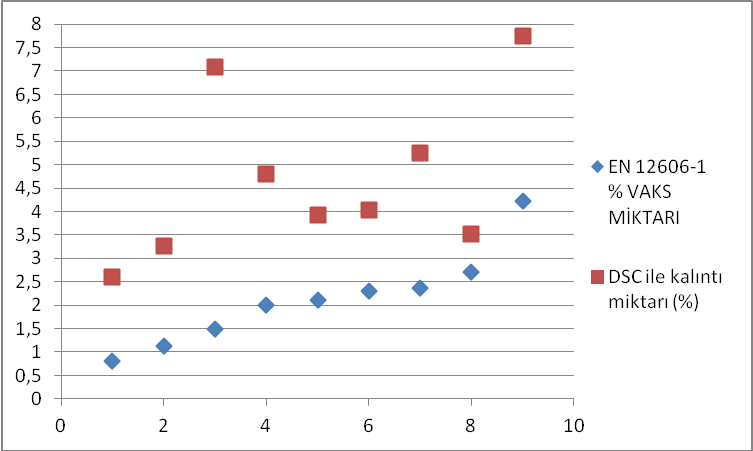 Методы условны
Результаты коррелируется  ( кроме 1,5/7,09)
Метод DSC  выявляет твердые парафины по наличию кристаллической фазы в битумах . 
Метод дистилляции ( разрушение молекулярных структур парафинов при крекинге, либо неполная отгонка)
Присутствие парафинов оказывает значительное влияние на их реологические характеристики и  битумов и  а/б смесей 
 КАКОЙ МЕТОД ПРЕТЕНЗИОННЫЙ В НД РФ?
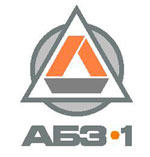 ИСПЫТАНИЯ  ПО ГОСТ
7
Пенетрация  до и после RTFOT, при 25 °С, дмм
Изменение температуры размягчения после RTFOT,  °С
Растяжимость до и после RTFOT при 25 °С, см
Для остаточных битумов ( с незаконченным процессом отгона масляных фракций) характерно резкое изменение Т разм., растяжимости.

Содержание парафинов сказывается  на деформативности и   при низкотемпературных тестах ( П о,   Д 25,  Д0,) 

При умеренных   температурах  тестов , парафины инертны, почувствовать их наличие можно в а/б смеси при уплотнении.
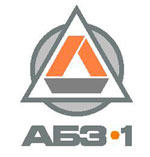 Динамические вязкости при
 разных  условиях
8
Наблюдается связь вязкостей при высоких температурах содержанием парафинов, что необходимо учитывать на АБЗ при выборе диапазонов смешения и укладки 

Однако при вязкости при 60°С влияние содержания парафинов не так значительно
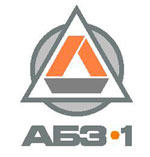 PG GRADE
9
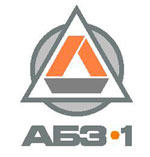 Rutting тест
10
Определение параметра сдвиговой устойчивости  при различных температурах и разных частотах 

При 0,01  Нz  - нагрузка от автомобилей при интенсивном   скоростном  движении

При 10 Нz – нагрузка при обычном скоростном режиме

Чем выше величина  этого параметра, чем лучше ( норматива нет)
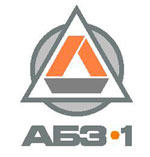 ZSV – тест нулевой вязкости
11
Параметр коррелирует с устойчивостью к постоянным деформациям, чем больше значение  параметра , тем выше устойчивость.
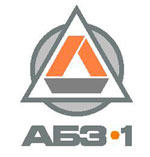 MSCR
12
Параметр упругого восстановления, Е  %
Параметр необратимой деформации, Jnr, КПа
Высокое значение параметра Е  и низкое значение Jnr, соответствуют высокой устойчивость к деформациям ( любым)

Нормы для Jnr:
Jnr < 0,5 кПа – для высококатегорийных дорог,  
 Jnr < 1  кПа – для малонагруженных дорог
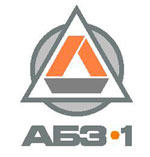 ИК – Фурье спектрометр «ФСМ-1201»
13
Условное содержание карбонильных групп
Условное содержание карбонильных групп – Сс=о, %  равна Dс=о, %

 Ароматичность Сар, % определяли по формуле;
САр, = [DC=С  /( DСH3 + DСH2)] *100%;

Относительная линейность (алифатических структур) L, % рассчитывали по формуле;
L =(DСH2/ DСH3) *100%
У битумов BATMAN, IZMIR, BEAJY и KWASHI сигнал карбонильной группы практически отсутствует, что характерно для остаточных битумов.

Следовательно, методом ИК - спектроскопии можно однозначно отличить остаточные битумы от окисленных, оценить их глубину окисления как в исходном состоянии, так и в условиях старения по RTFOT и PAV
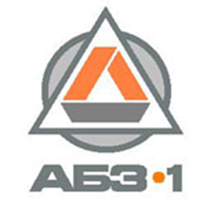 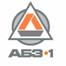 14
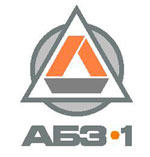 СЕГОДНЯ: ДОРОЖНЫЕ БИТУМЫ
15
Качество выпускаемых марок битумов - нестабильно;
Низкая термостабильность;
Снижение качества исходного сырья ;
Нормативная база требует актуализации (мониторинг и анализ);
Отсутствие у НК  сырья  из «тяжелой» нефти для производства битумов;
Отсутствие стабильных поставок вяжущих по требуемым PG.
ДЕЯТЕЛЬНОСТЬ  ГК « АБЗ-1» :
Обратная связь с производителями;
Раздельное хранение в пределах марки
Снижение температур ( при необходимости)
Модификация перед использованием
Подбор вяжущих  по требуемым PG
Набор статических данных по различным производителям
 Выпуск а/б смесей при сниженных температурах
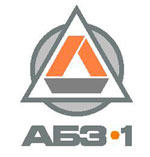 « ТЕПЛЫЕ» СМЕСИ
16
5  января 2016 года Владимир Путин подписал Указ о проведении в 2017 году в Российской Федерации  Года экологии.
С 2010 года ОАО «АБЗ-1» развивает инновационную  технологию «теплого асфальта» . Выпущено более  800 тыс. тонн асфальтобетонных смесей.
При сниженных температурах производства и укладки «теплых» смесей битумное вяжущее стареет медленнее на 25-30 %, что позволяет увеличить межремонтные сроки.
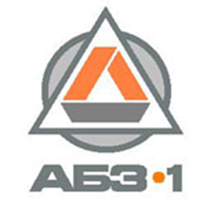 «ТЕПЛЫЕ» СМЕСИ
17
2016 год: Первая премия в номинации Лучший пример внедрения инновационных технологий» с продуктом «Тёплый асфальт». В конкурсе «Инновации в строительстве» в рамках выставки ИнтерСтройЭкспо.
ПРЕИМУЩЕСТВА:
Теплый асфальт » или  «Warm Mix Asphalt» - энергосберегающая технология -  понижение технологических температур на 25-30%
Не требуется специального дорогостоящего оборудования 
Небольшое количество специализированной добавки изменяет реологические свойства асфальтобетонной смеси, увеличивая пластичность при пониженных температурах. 
 До 80 % уменьшается количество эмиссий газообразных углеводородов и водяного пара в атмосферу 
 Технология «Теплый асфальт » или  «Warm Mix Asphalt»  позволяет увеличить «плечо» доставки асфальтобетонной смеси до 300 км 
Технология «теплого асфальта», допускает возможность  укладывать смеси  при температуре окружающего воздуха не ниже  минус 10С при соблюдении технологической дисциплины.
Снижение технологических температур выпуска «теплого асфальта» приводит к экономии энергоресурсов, и , следовательно, уменьшается стоимость укладки 1 квадратного метра асфальта.
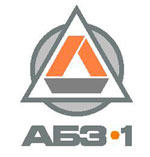 ЦВЕТНЫЕ СМЕСИ
18
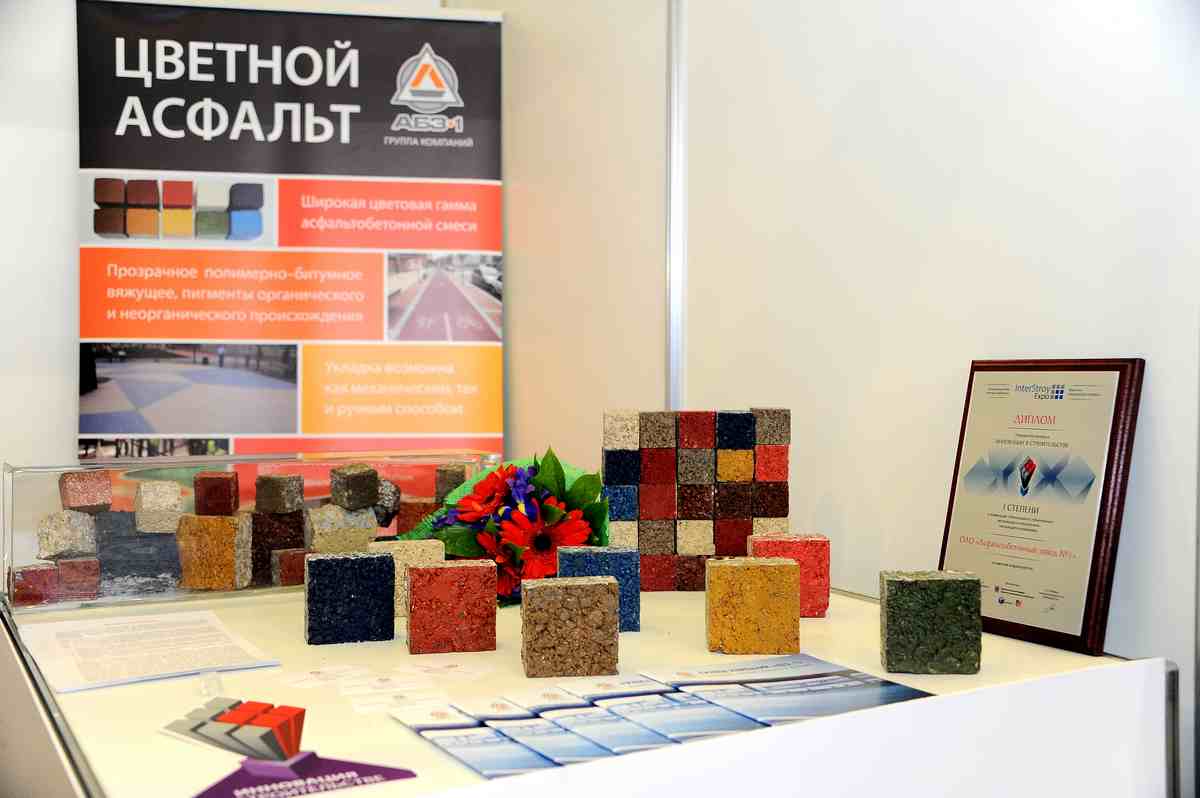 2015 год: Первая премия, «Цветной асфальт» (номинация «Иные материалы»)

2014-2015 г – опытные участки, объекты  

2016 год  Подана Заявка на патент «ВЯЖУЩЕЕ ДЛЯ ЦВЕТНОГО АСФАЛЬТОБЕТОНА»
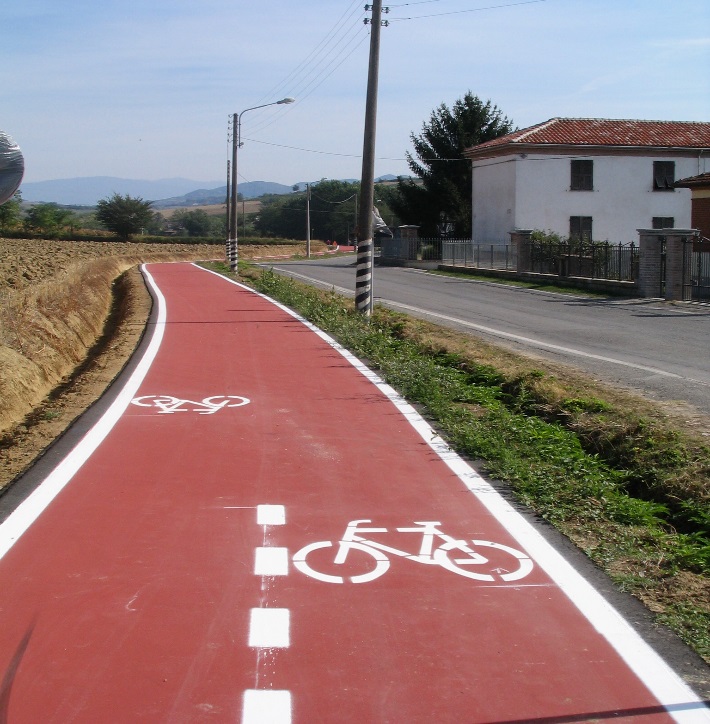 Готовность ГК « АБЗ-1» к выпуску цветных а/б смесей любых марок и типов
 ( в том числе со светоотражающим эффектом)
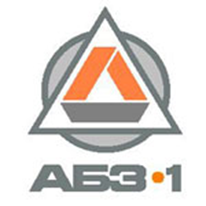 ЦВЕТНЫЕ    СМЕСИ
19
Вертолетная площадка  ООО "СЗРЦ Концерна
 ПВО «Алмаз-Антей», август 2015 г.
Технический проезд вокруг Юлмарта 
                          октябрь 2015 г.
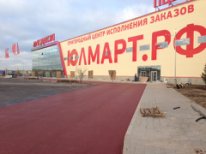 Тротуар около детского ортопедического  
института им. Турнера , сентябрь 2014 г
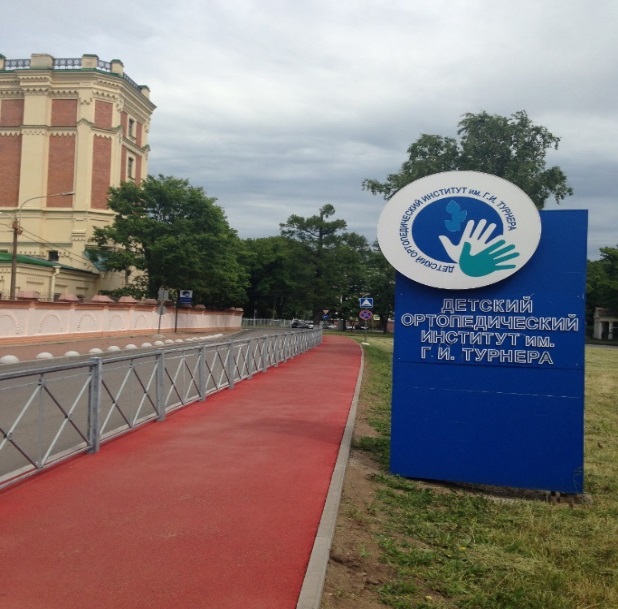 Опытные участки на стадионе « Зенит» , 
октябрь 2014
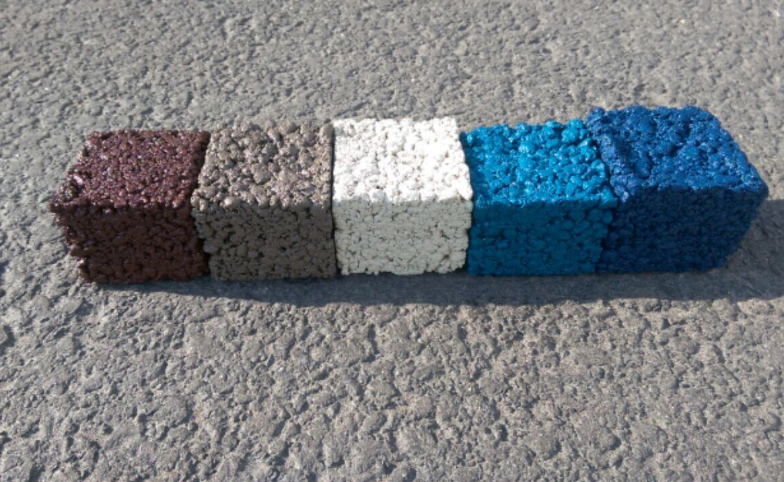 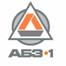 20
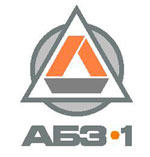 Группа Компаний АБЗ-1
21
Группа компаний АБЗ-1 готова к выполнению контрактов               дорожно-мостового строительства                  любой сложности                                                     не менее 10 млрд. рублей в год
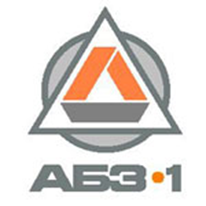 Благодарю за внимание!

Все необходимые документы и экономические обоснования по вышеизложенному могут быть предоставлены по запросу

Группа Компаний “АБЗ-1” 
www.abz-1.ru	
2016 г.
Майданова Н. В., к.т.н.
nmaydanova@abz-1.ru
8 -812-541-80-88